Closed-loop Brain Stimulation in NHPs
Using Hardware Accelerated Machine Learning
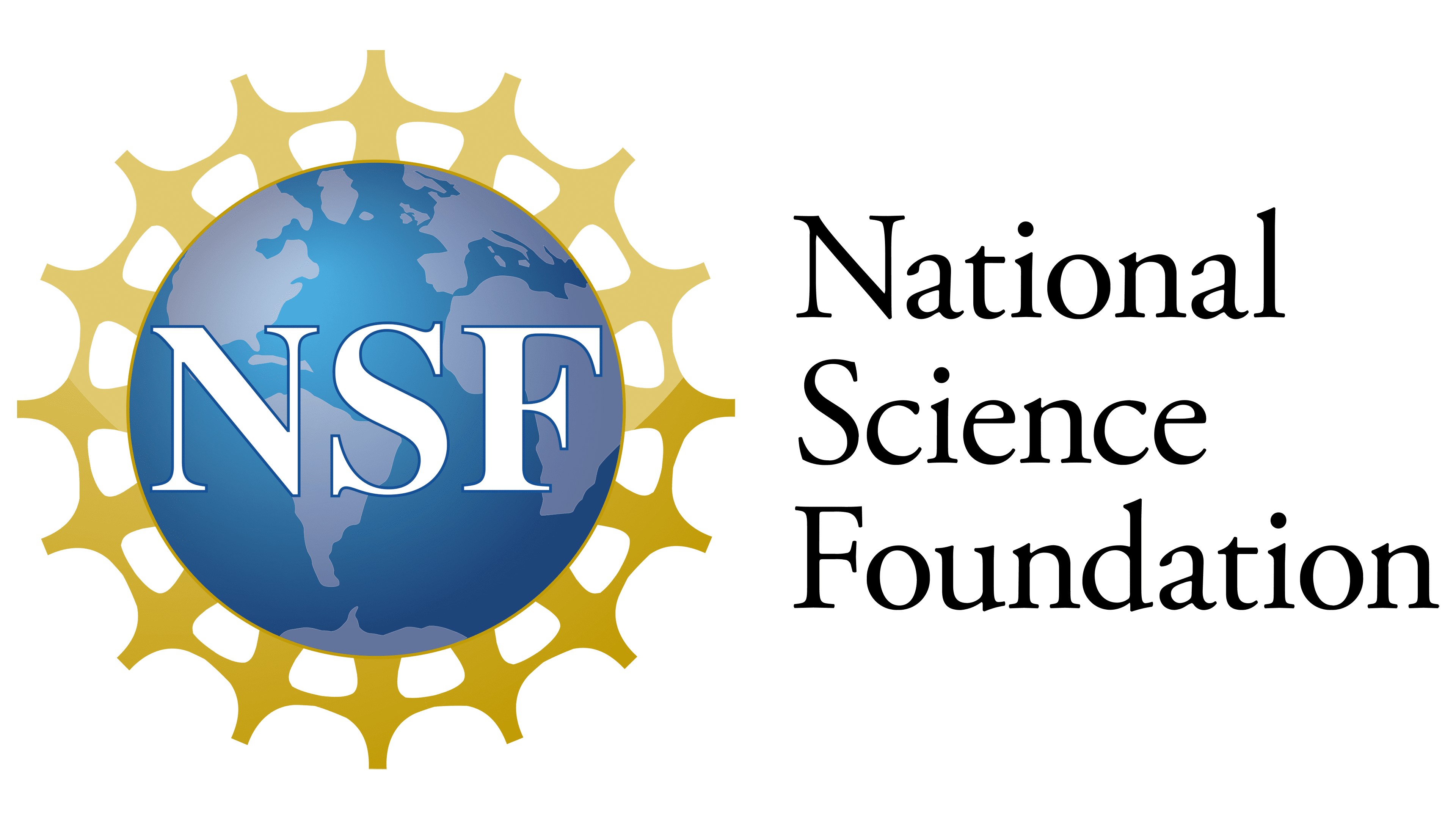 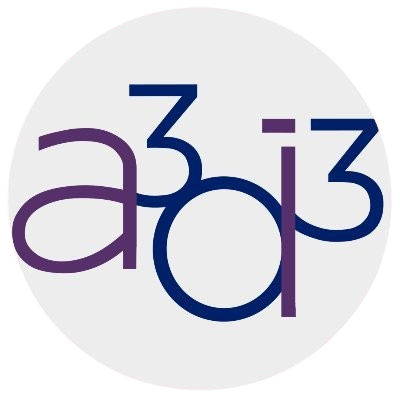 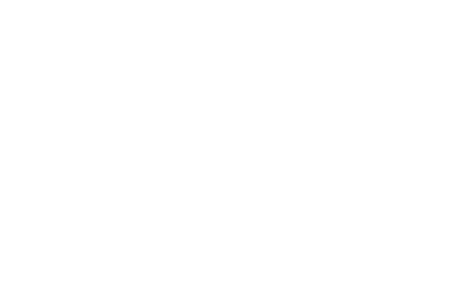 NSF-2117997
Rajeev B. Botadra¹, ChiJui Chen⁵, Leo Scholl¹, Trung Le¹, Hao Fang¹, Ryan Canfield², Amy Orsborn¹, Eli Shlizerman³, Shih-Chieh Hsu⁴, Scott Hauck¹
Latency Constraint & FPGAs
Decoder Accuracy
Stimulating the Brian
Decoding Neural Activity
Electric stimuli can incite/inhibit neuron activity

Occurs over an order of milliseconds











Need a system that operates within latency constraint to effectively target brain regions
LFADS – a Variation Autoencoder – models firing activity in brain regions






[2]
Decoded brain states inform the stimulation pattern to inhibit neurons and observe the response
Higher firing activity during stimulation can constrain inference latencies to <20ms (1/F)





Modern CPUs and GPUs fail to meet this constraints on sequential architectures, so we look to FPGAs
The pre-trained LFADS model weights were quantized with QAT






LFADS Kernel resource utilization on U55C
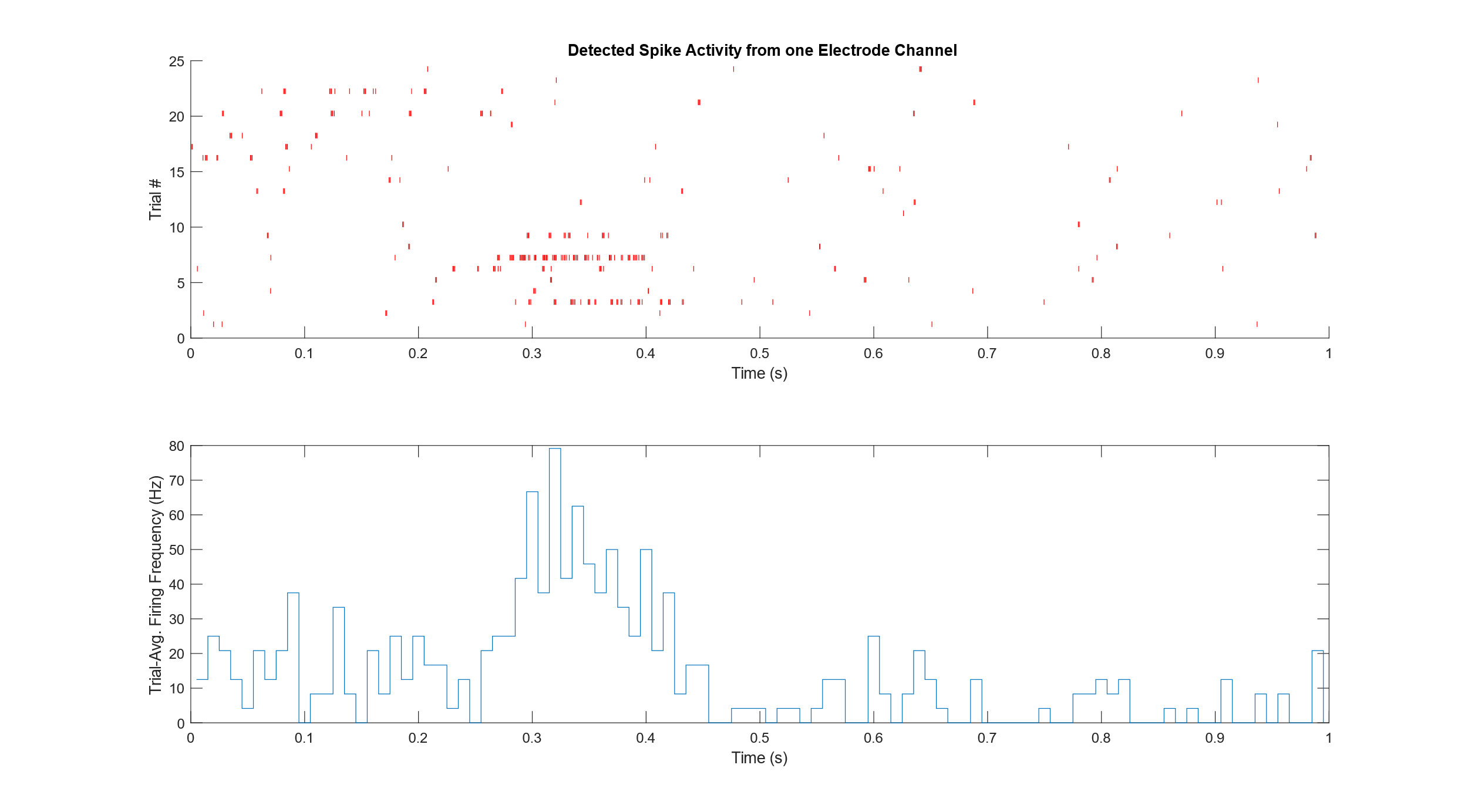 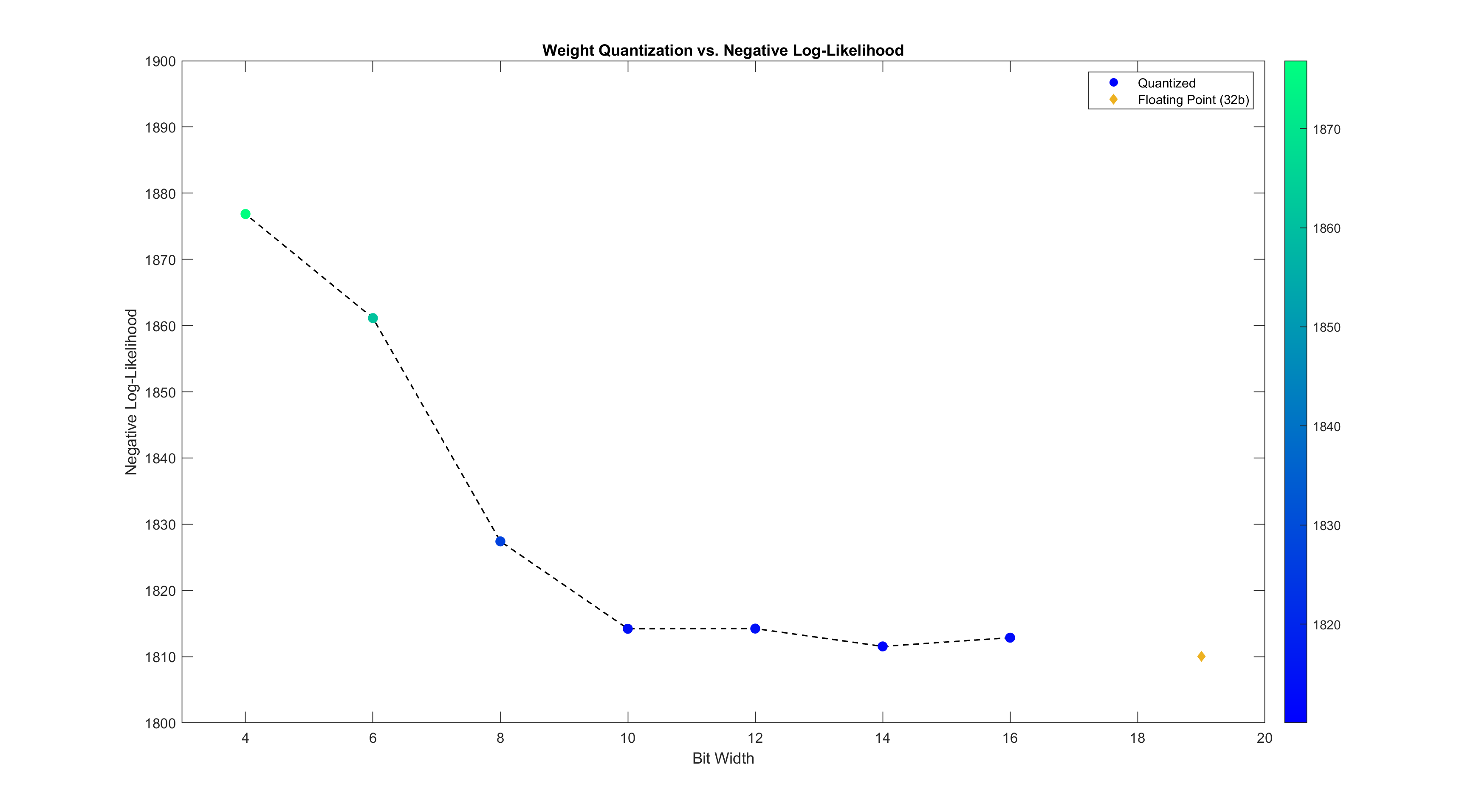 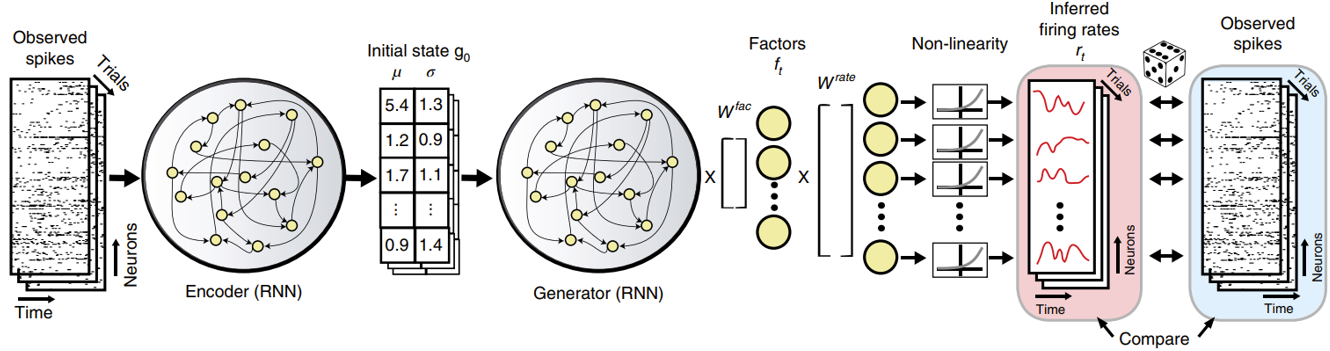 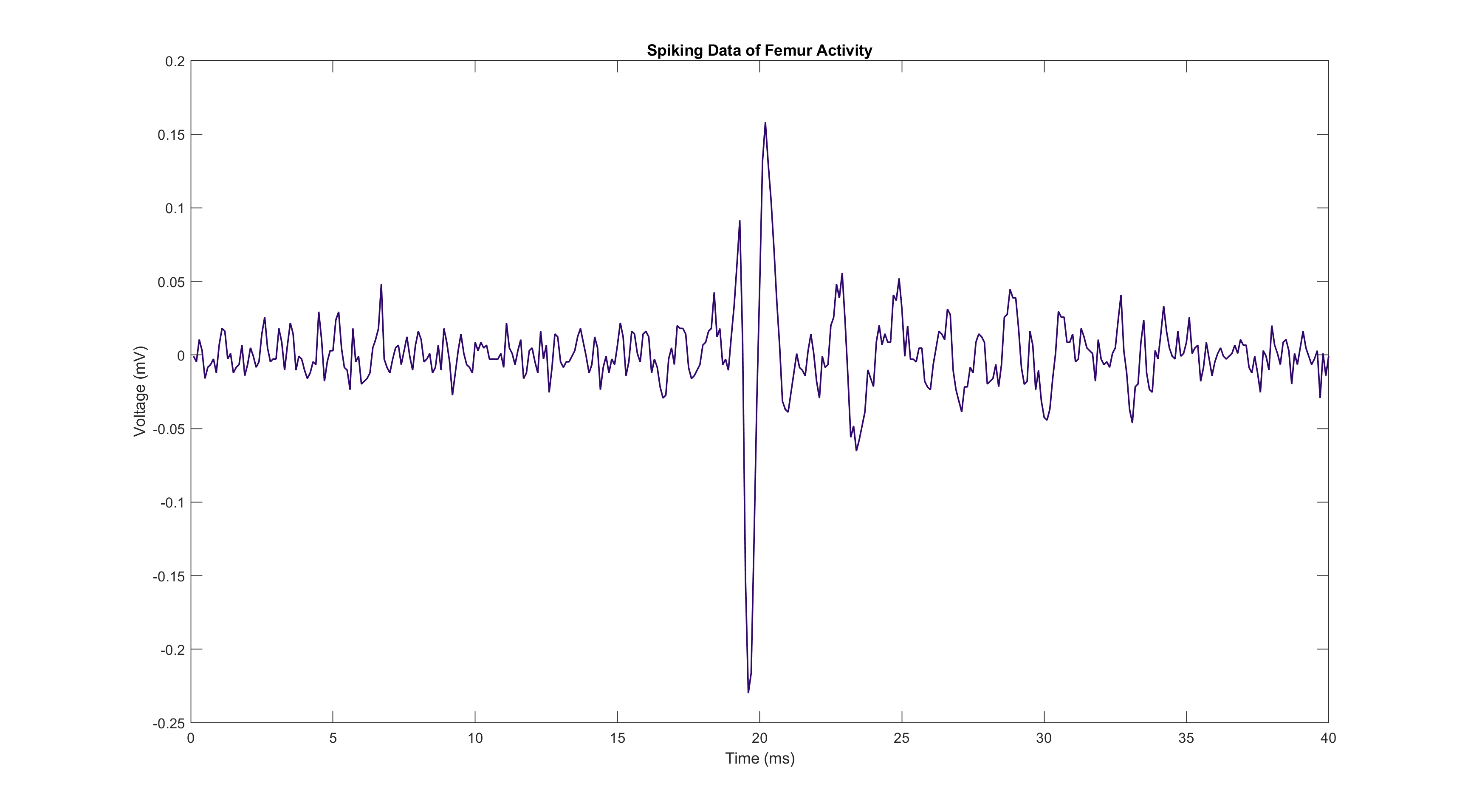 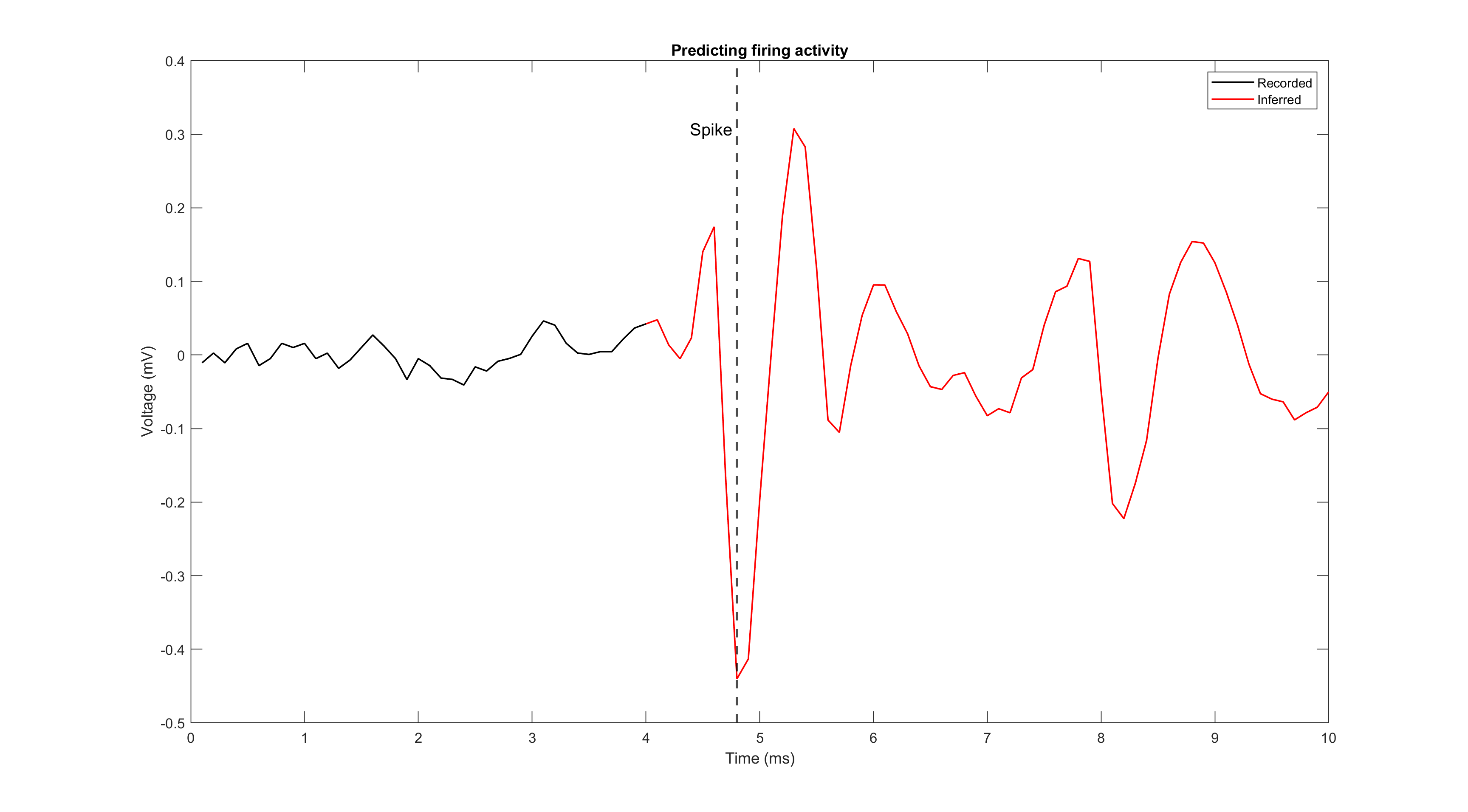 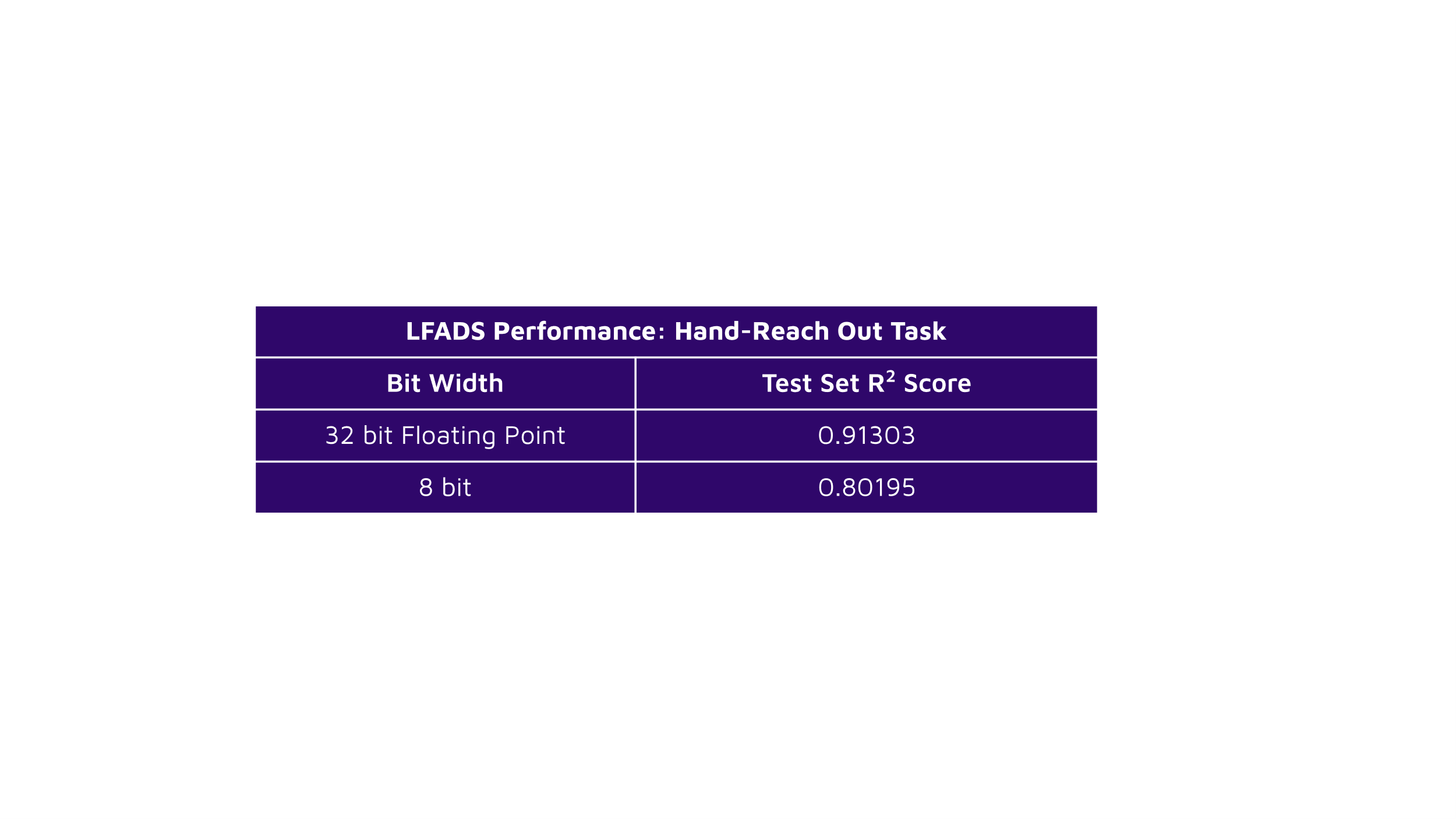 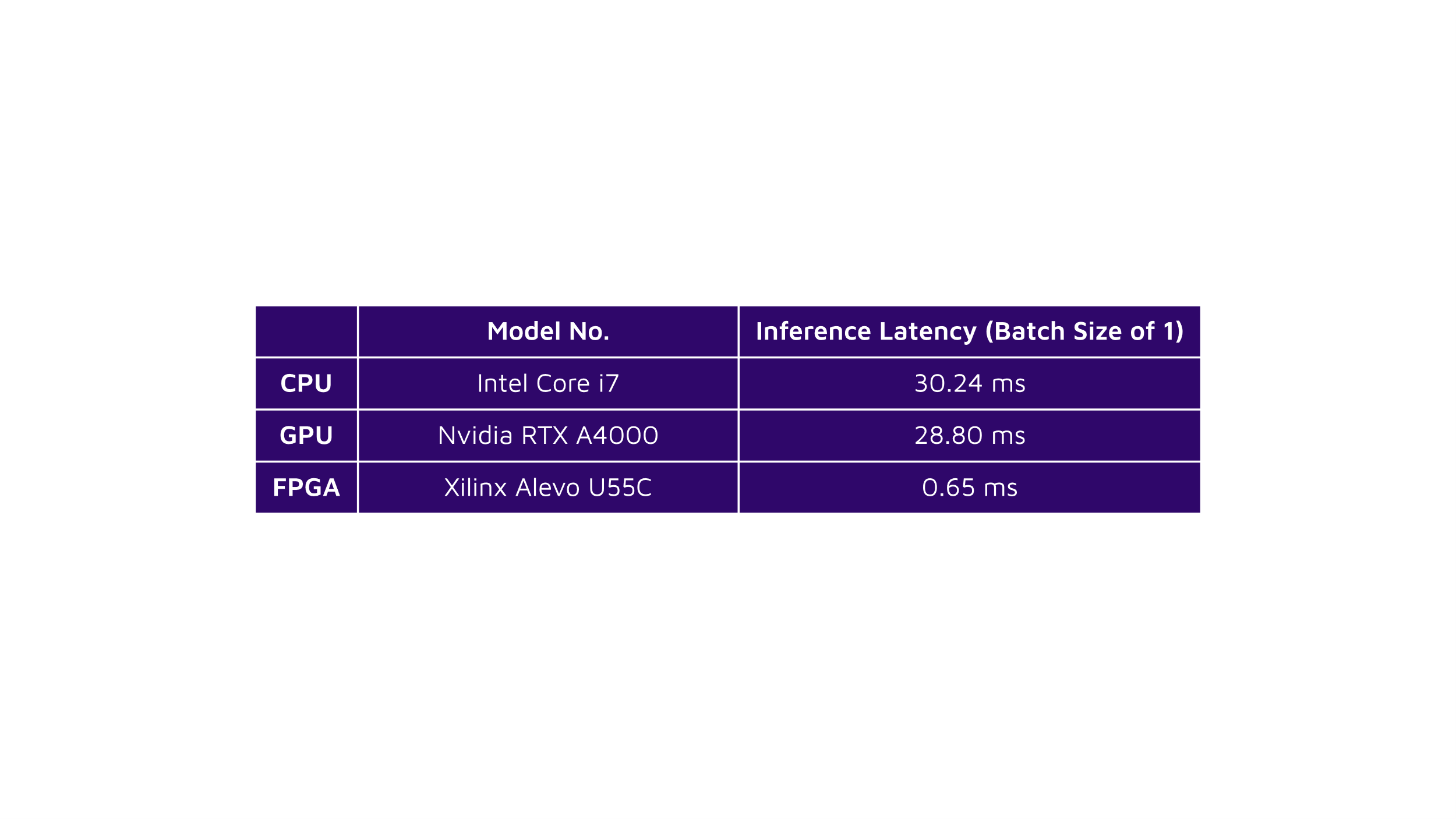 Motivations
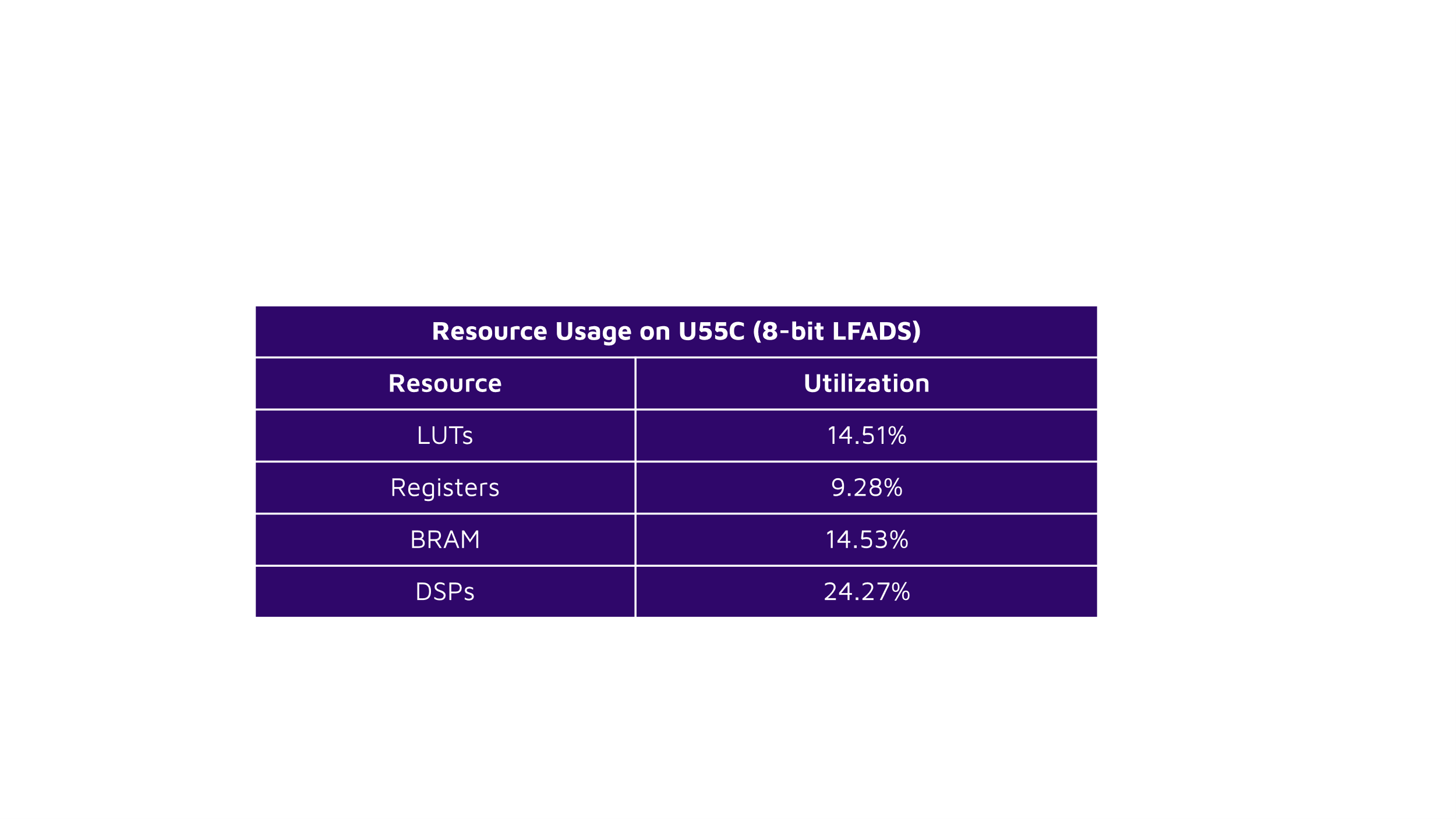 Creating closed-loop Brain-Computer Interfaces (BCIs) for Prosthetics











Studying neuron circuits and their contributions to behavior for Neurotherapy
NHPs are ideal candidates of study for their physiological similarities to humans







[1]
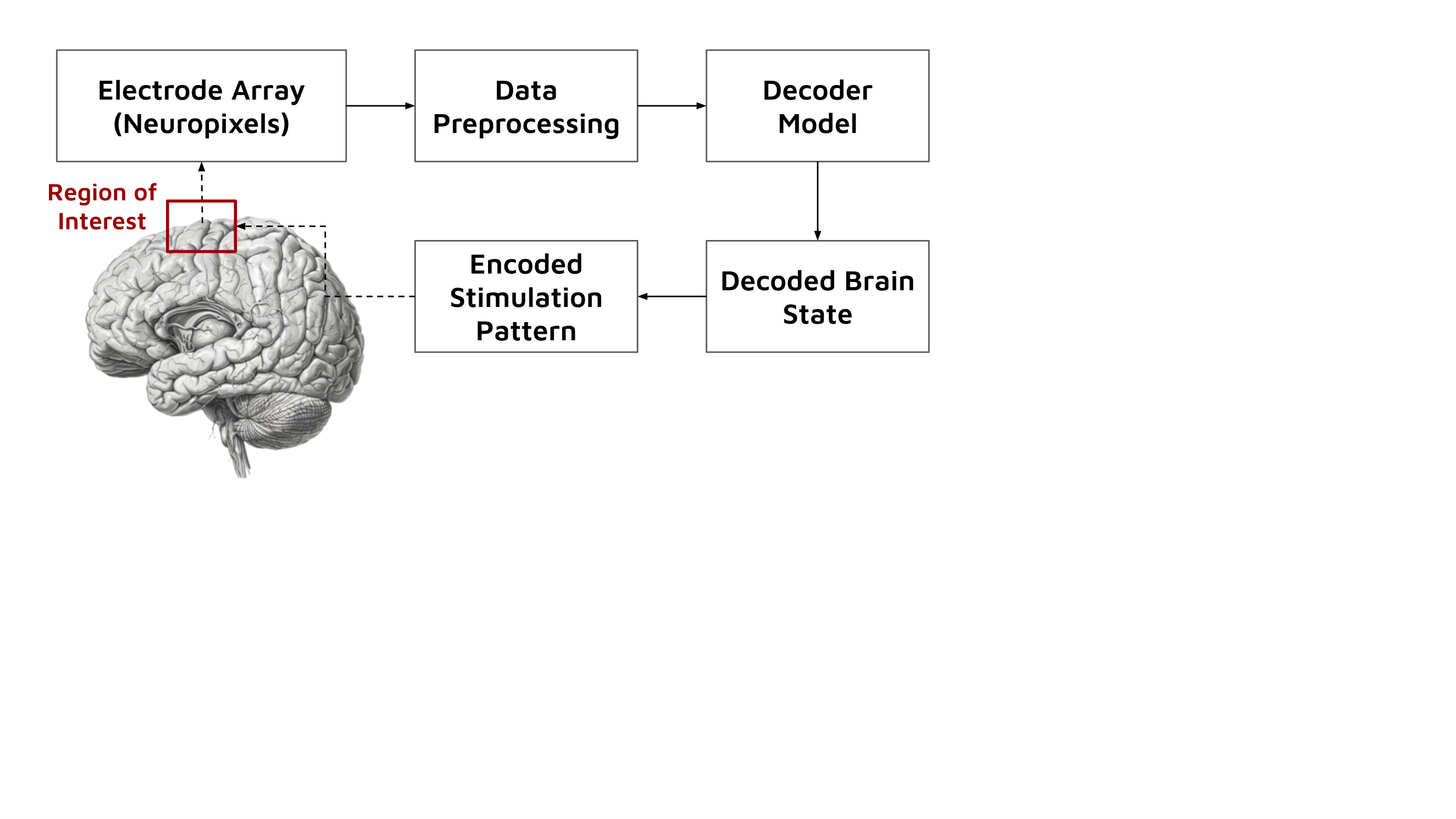 System Design
The existing experimental apparatus was modified to integrate the FPGA and build an online closed-loop system

















Raw field potentials are preprocessed into spikes before decoding

LFADS kernel deploys a fine-tuned and quantized architecture
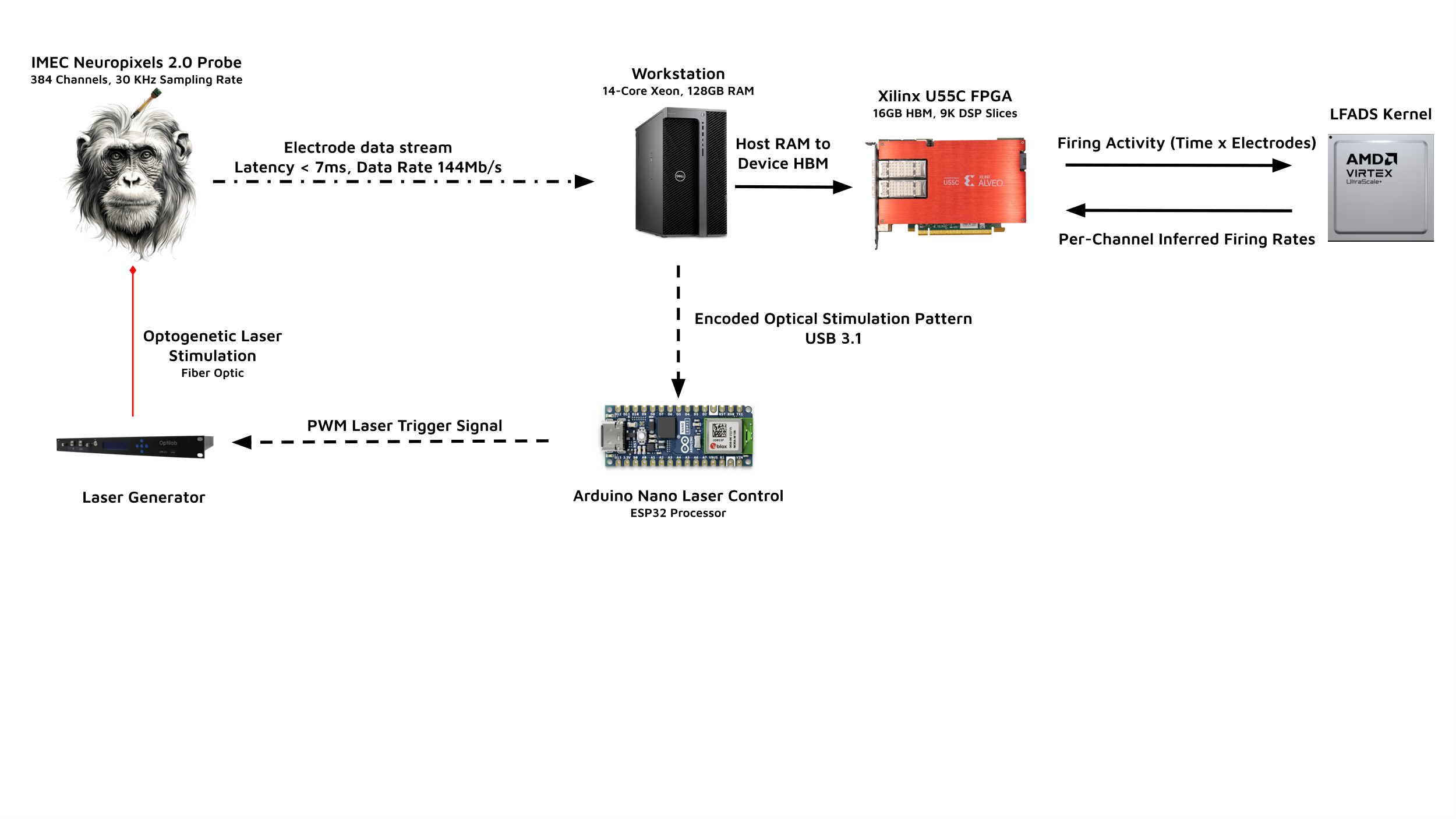 Future Works
Test and deploy additional model architectures (NDT, MRAE, modified LFADS)

Leverage closed-loop capability in experiment design
Investigating motion pre-planning through the hand-reach-out task
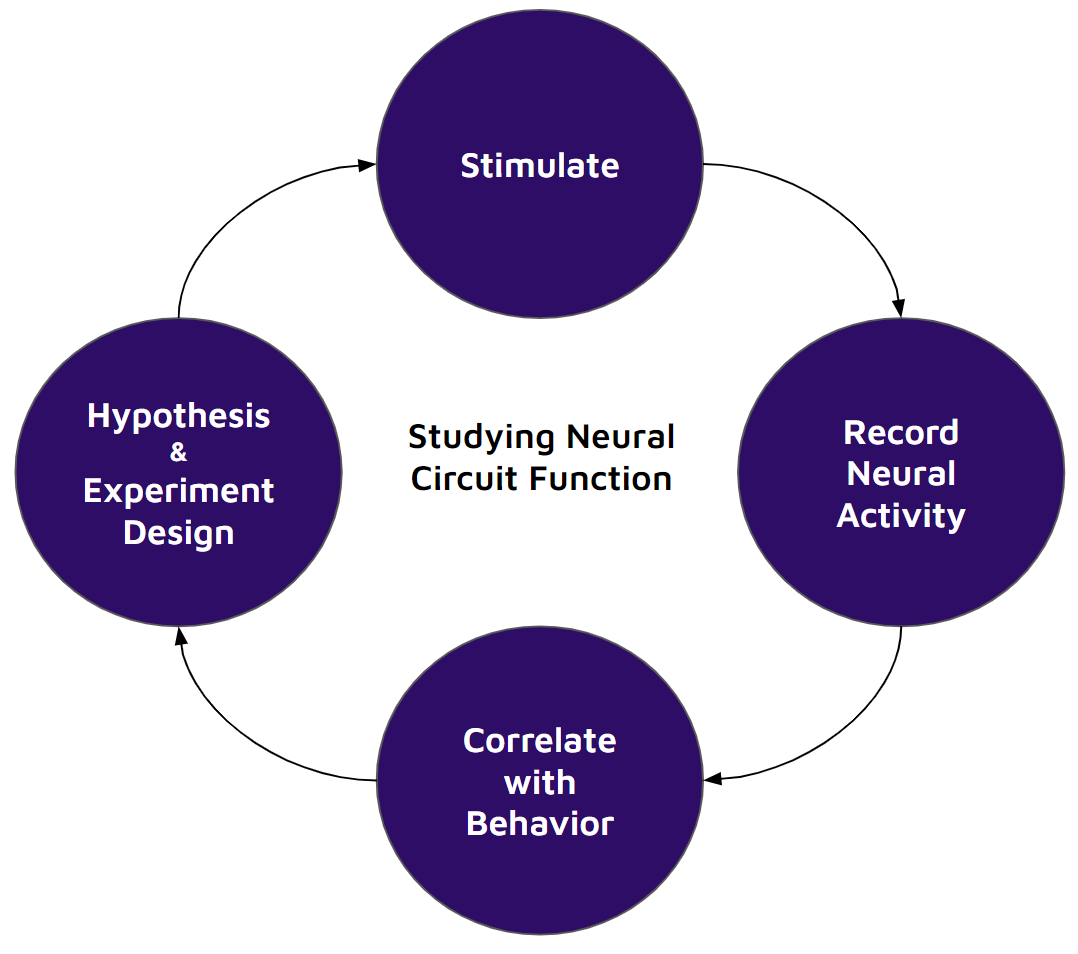 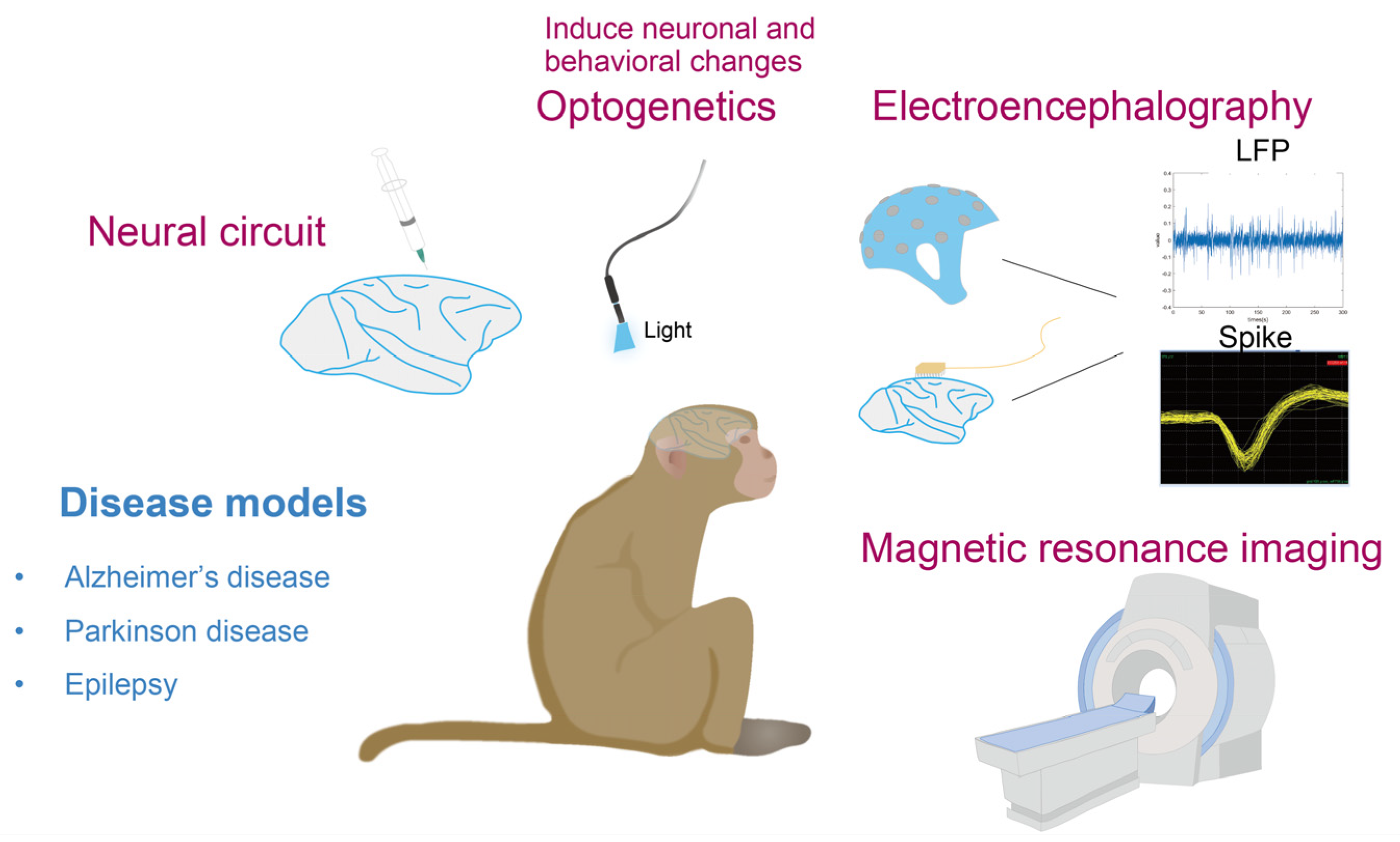 References
[1] Nan Qiao, et al. “Update on Nonhuman Primate Models of Brain Disease and Related Research Tools.” MDPI Biomedicines, 2023.

[2] Xiaohan Liu, et al. “Sleep Spindles as a Driver of Low Latency, Low Power ML in HLS4ML & TinyML.” University of Washington, 2023.
¹Electrical & Computer Engineering, University of Washington
²Bioengineering, University of Washington
³Applied Mathematics, University of Washington
⁴Physics, University of Washington
⁵Electrical Engineering, National Yang Ming Chiao Tung University